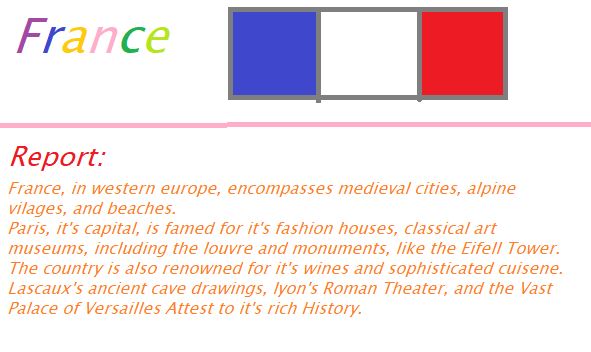 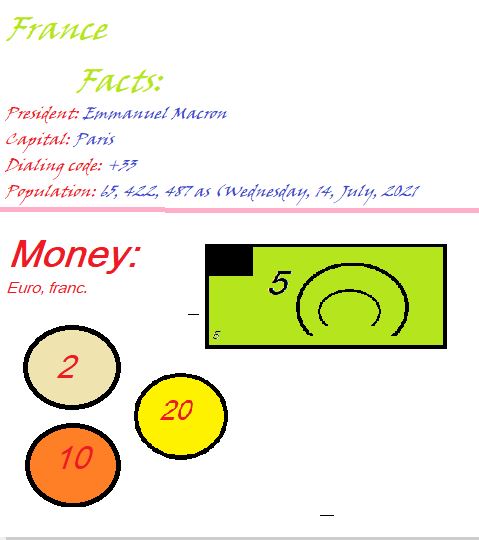 Location:
France is located in western Europe, between Germany and Spain.
Slide 2
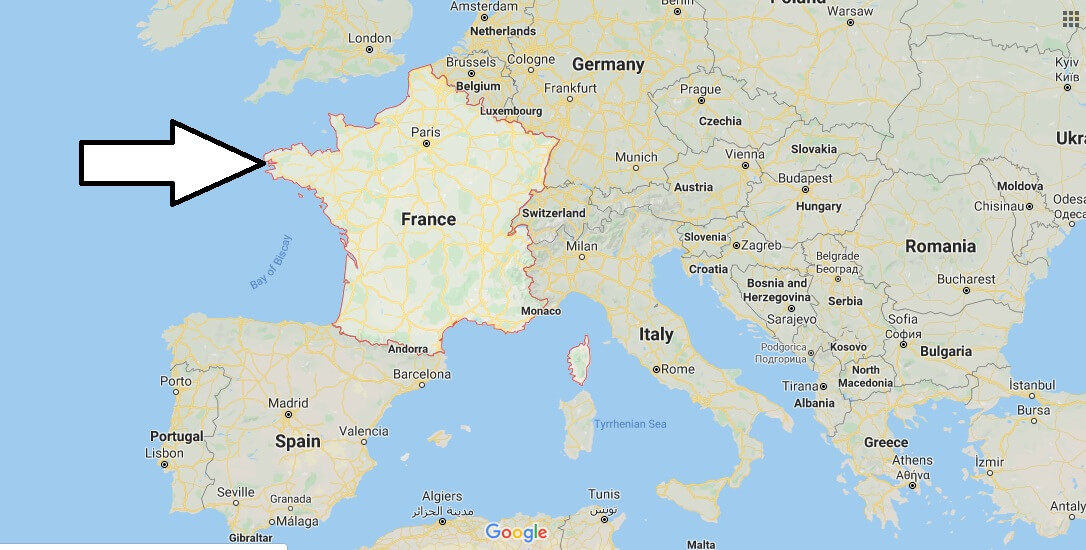 Climate:
France is not a cold and not a hot country. 
When it’s October it rains, and has rainy days till April, when it has dry and hot days till October.
France is a middle weather, or a medium weather, where it isn’t cold or hot.
Slide 3
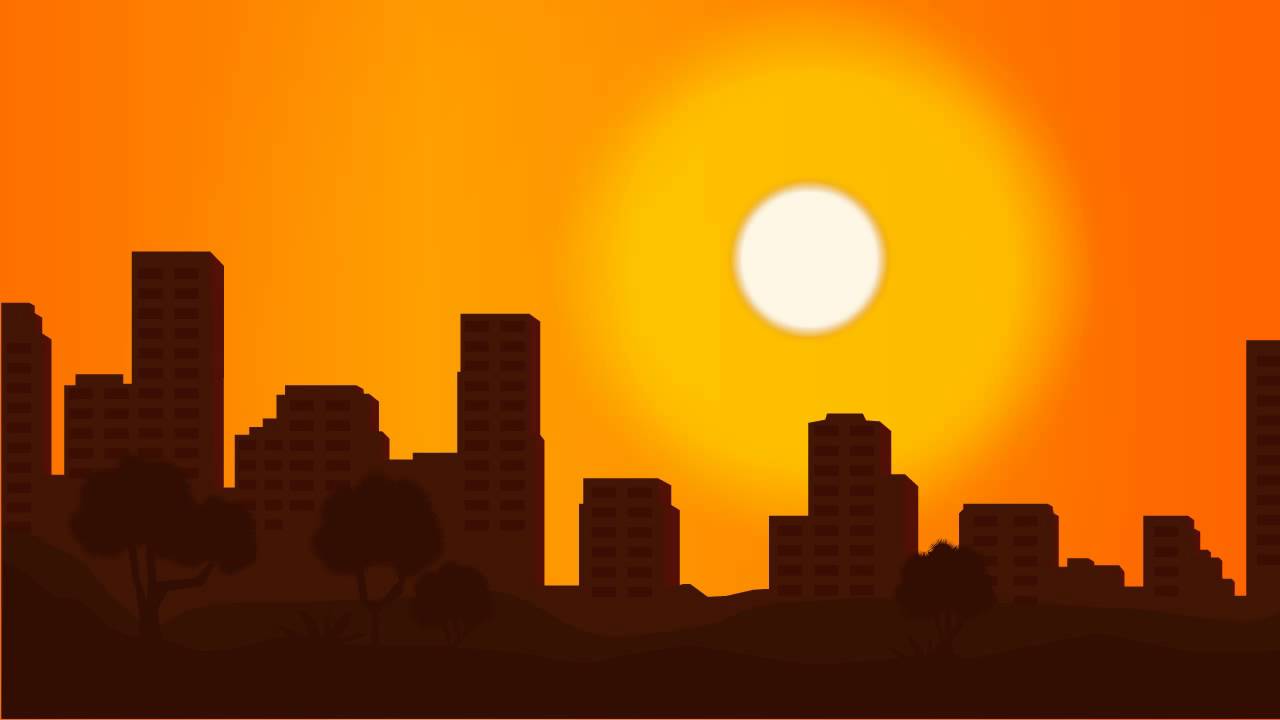 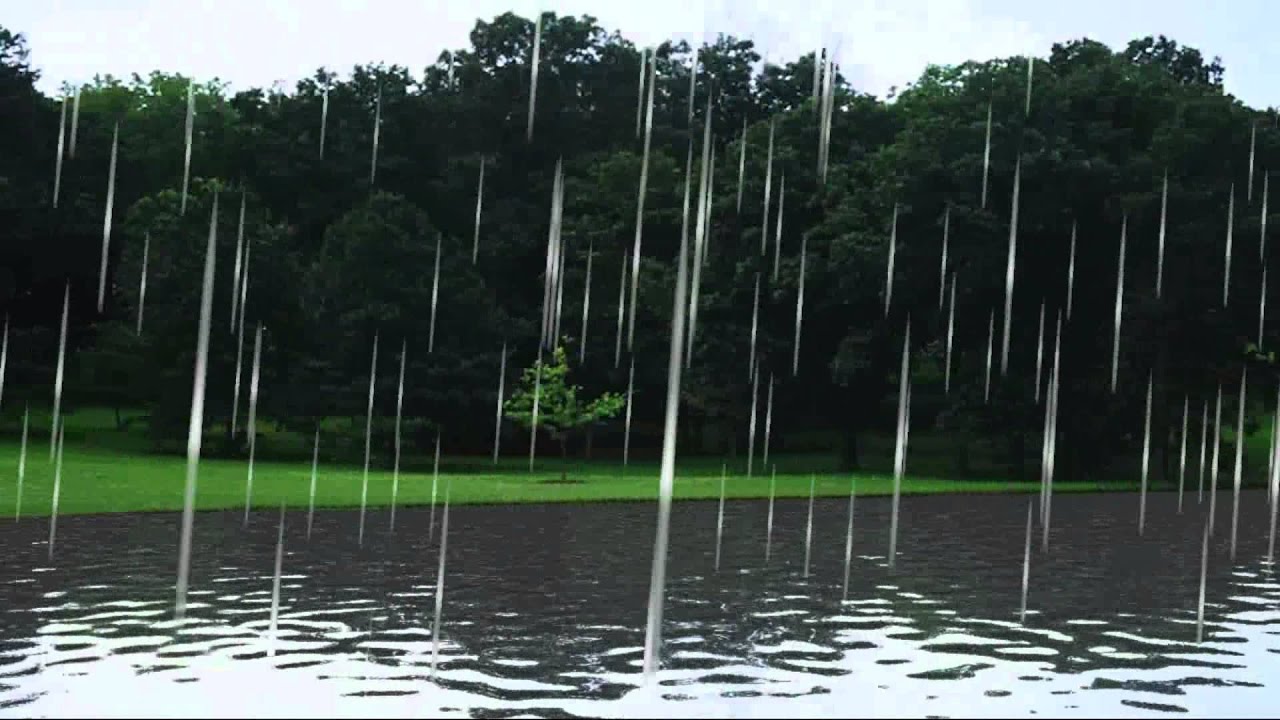